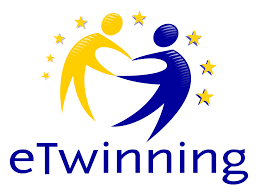 Slikamo kao Alexander Calder
U svijetu likovnih umjetnika

Mira Radović
Siječanj 2022.
Alexander Calder
Calder je rođen u SAD 1898. godine u umjetničkoj obitelji, njegov djed, otac i majka bili su umjetnici. Međutim, bio je odličan u matematici, pa je odlučio studirati inženjerstvo. To se pokazalo vrlo korisnim kasnije kada je izmišljao svoje kinetičke skulpture. Kinetika se koristi za opisivanje vrste umjetnosti koja se kreće, bilo zrakom ili upotrebom motora.
Godine 1930. Calder je posjetio umjetnika Pieta Mondriana u njegovom ateljeu u Parizu gdje je vidio njegove jednostavne slike pravokutnika i pruga u crvenoj, žutoj i crnoj boji.                                                                      Mislio je da bi bilo dobro da se oblici na Mondrianovim slikama pomaknu, pa se vratio u svoj atelje i počeo raditi na nizu skulptura koje bi to učinile.
DjelaSkulpture:
Mobili
Slike
Zadatak
Koje boje koristi umjetnik? 
(Osnovne boje i tek po jednu izvedenu na nekim djelima, crnu i bijelu.)
Što osim boja vidimo na njegovim slikama?
(Različite crte)
Koje oblike vidimo na slikama?
Zadatak: osnovne boje, crte po toku i karakteru                                                                             Slikamo po uzoru na Caldera. Temperama naslikaj različite oblike, pazi na pravilan rad u likovnoj tehnici.                                            
Nakon što se boja osuši, rad dovrši crtama i mrljama koje ćeš nacrtati tušem.